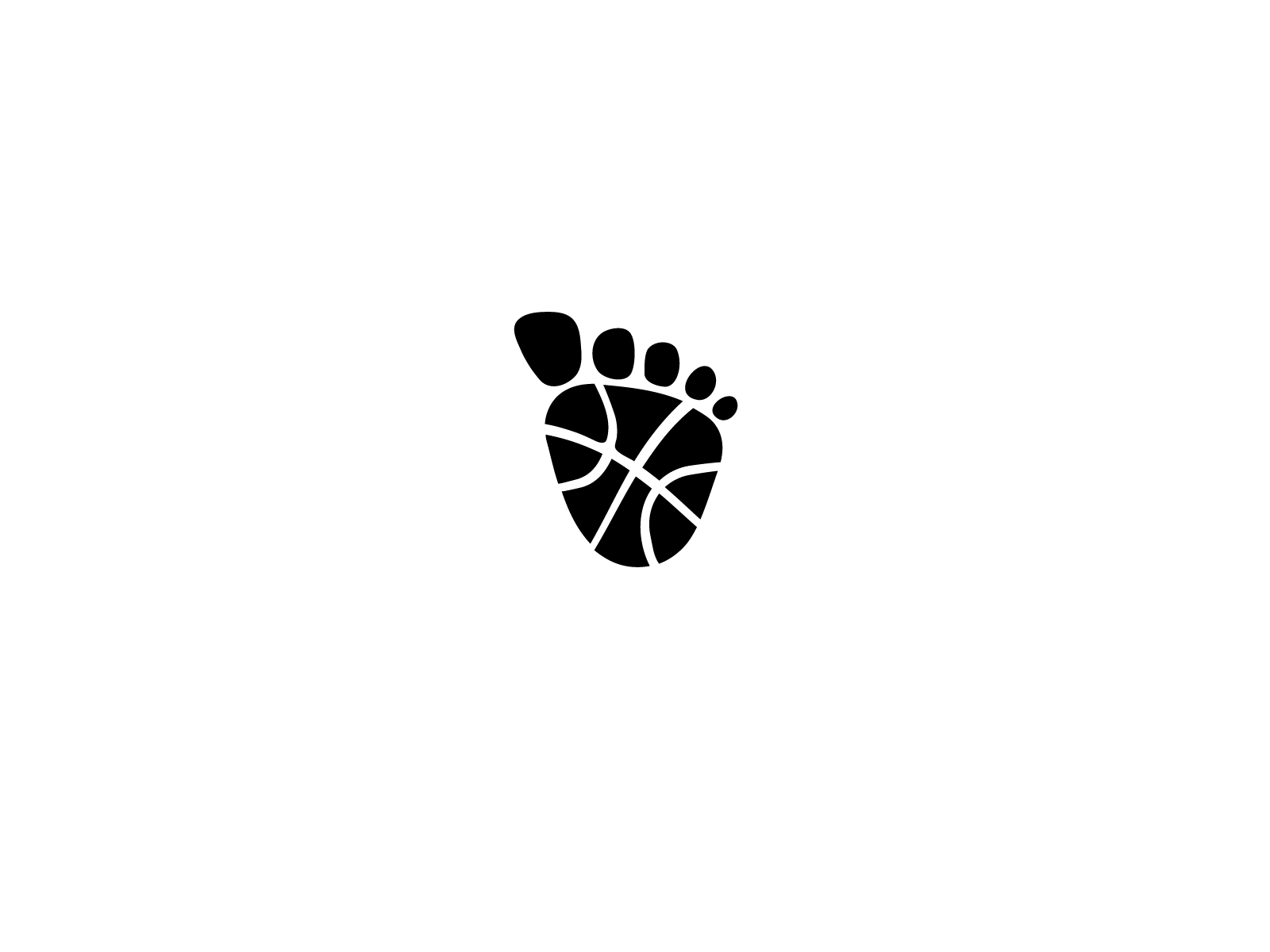 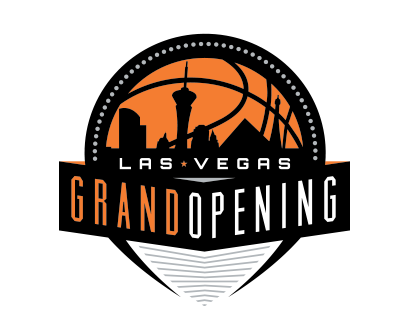 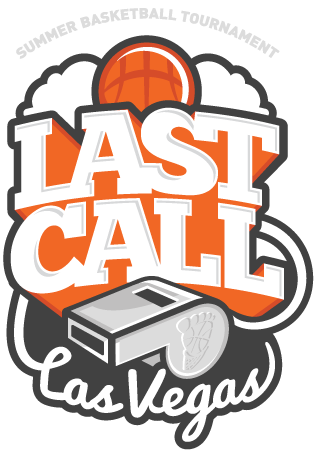 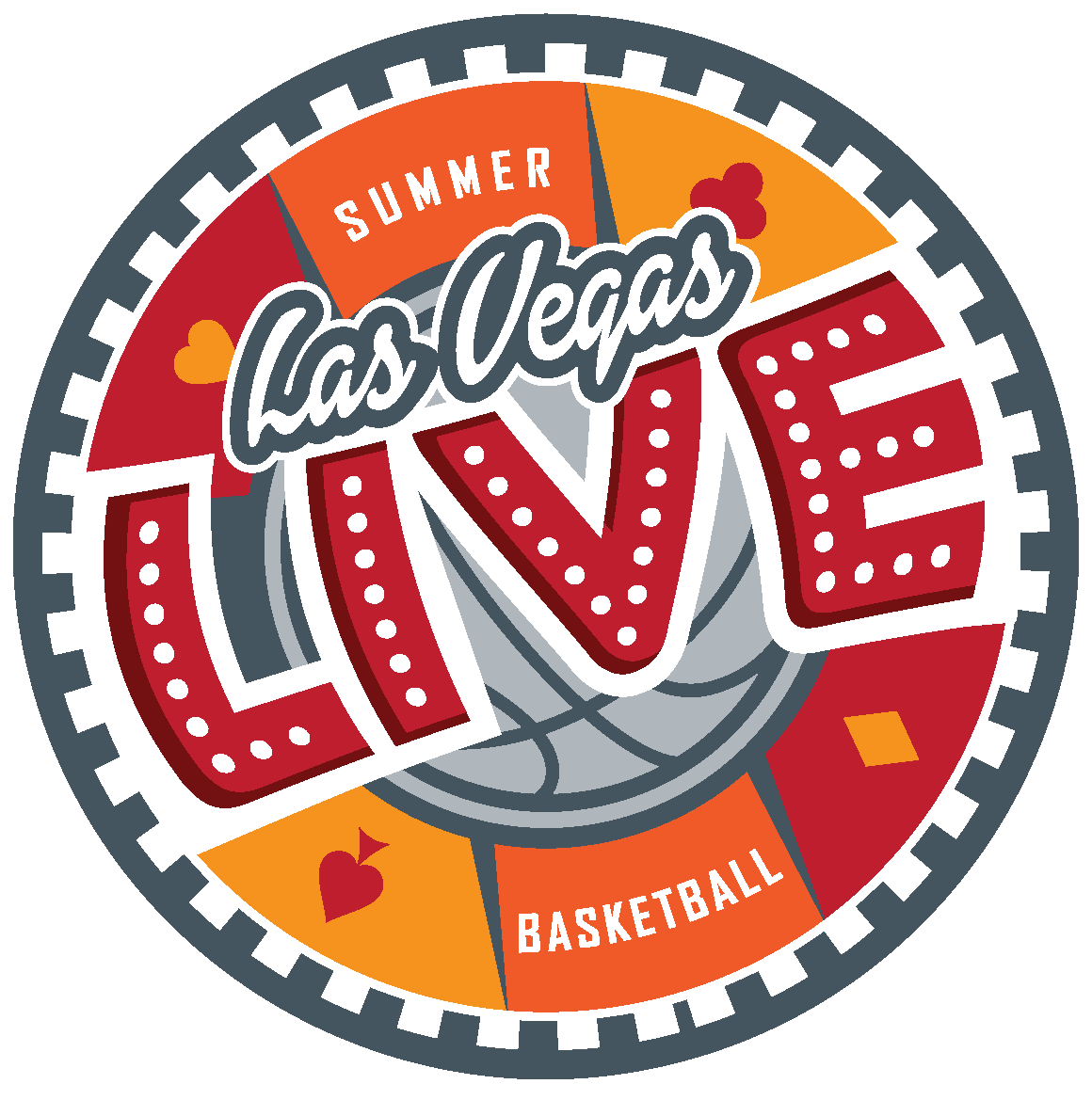 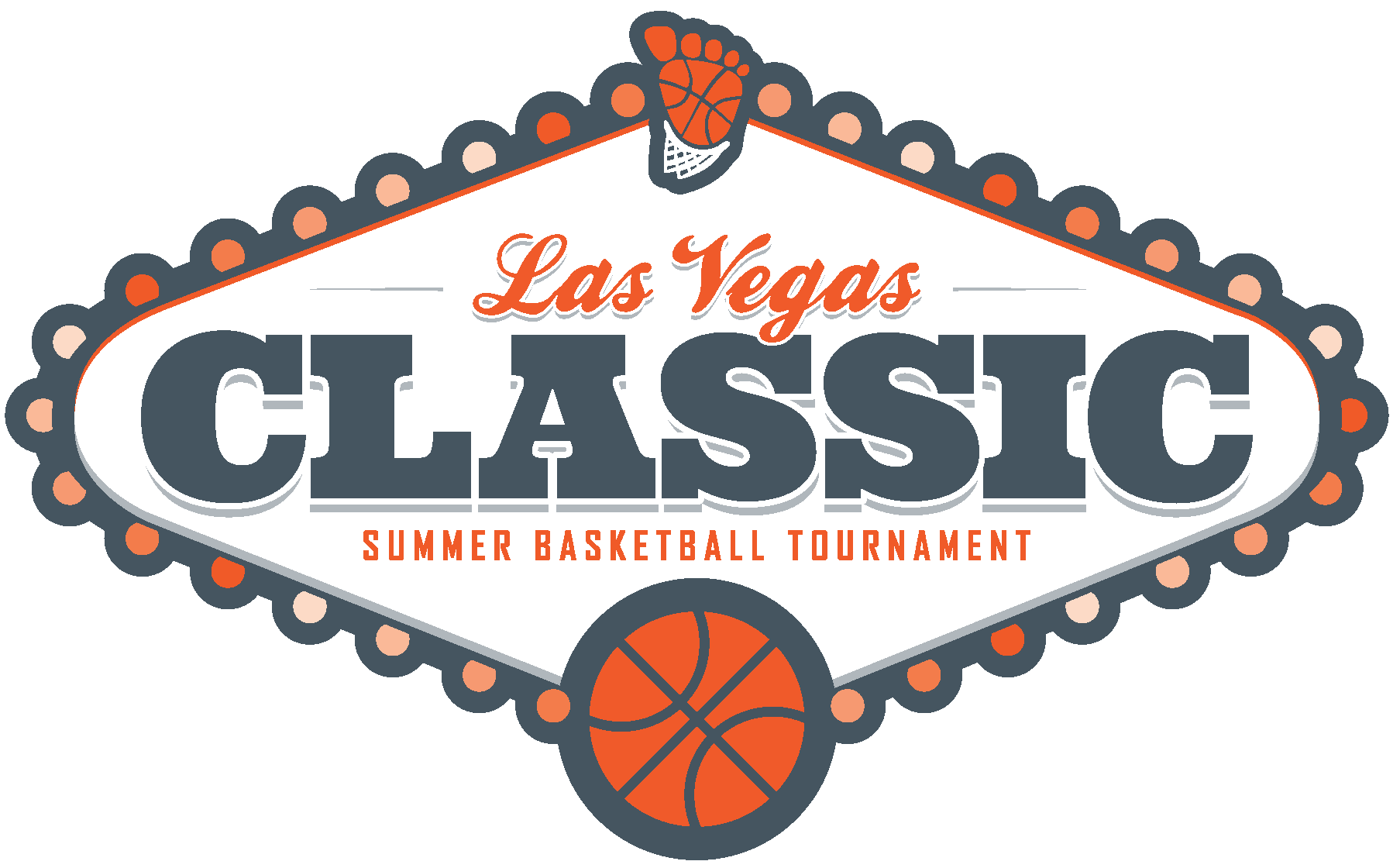 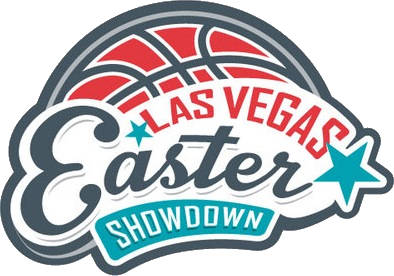 Las Vegas Basketball Tournaments
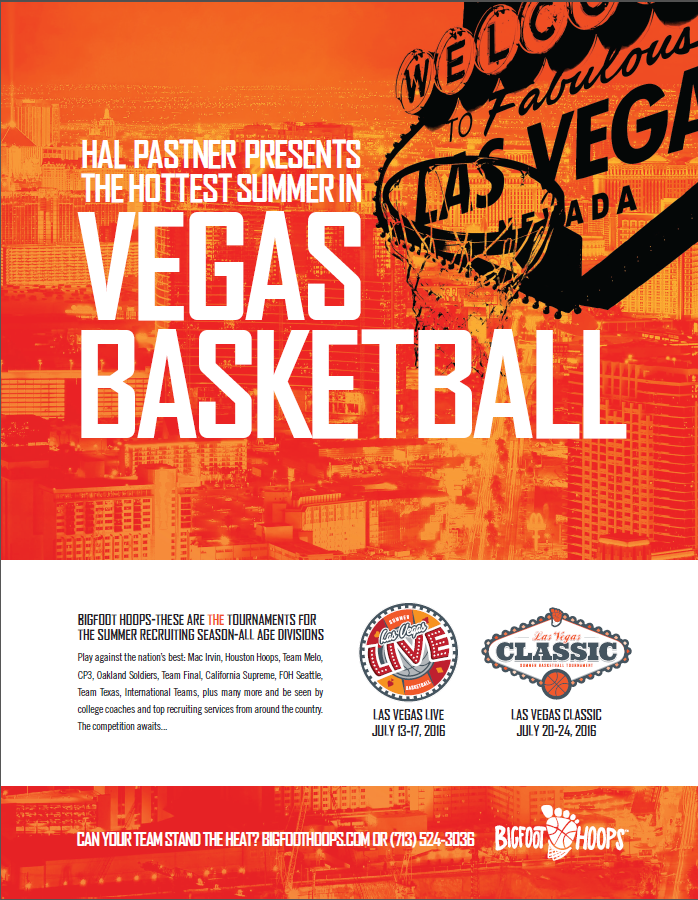 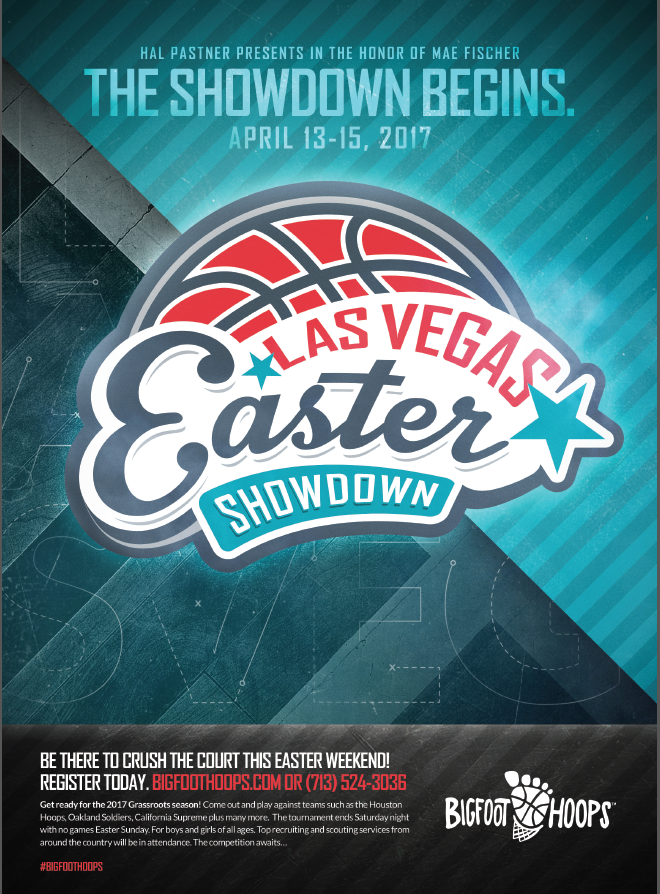 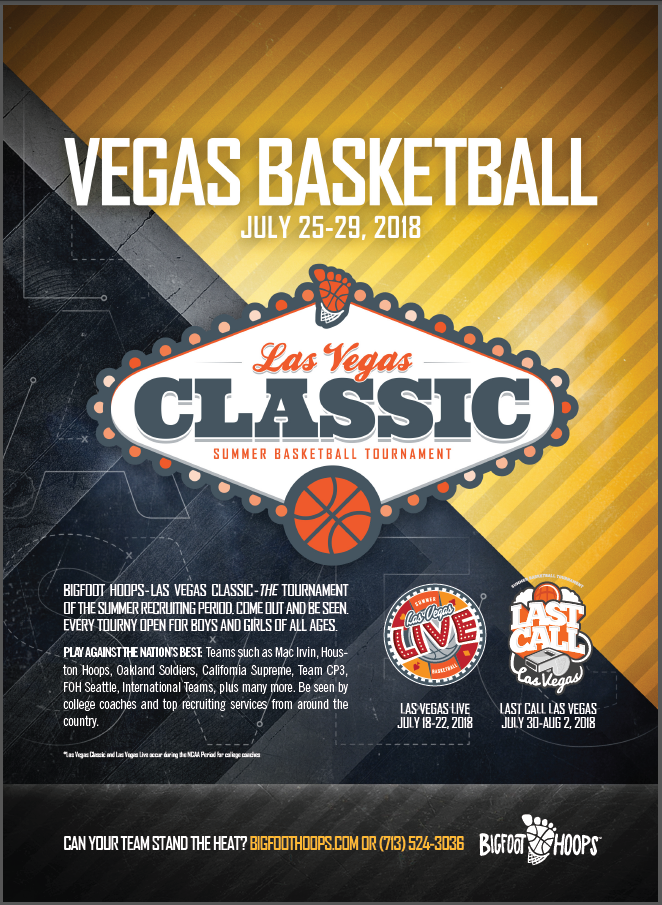 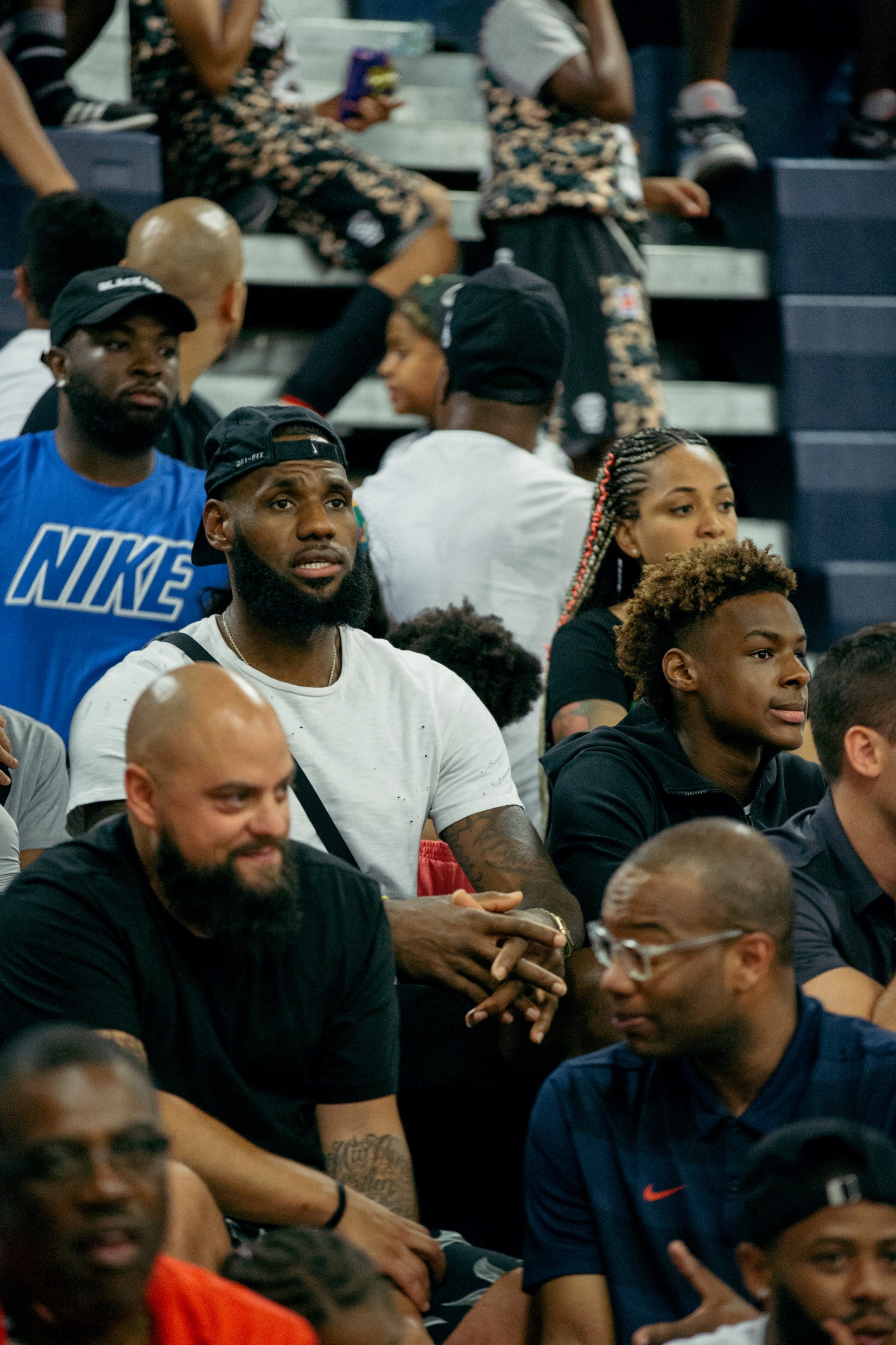 Bigfoot Hoops Tournaments Annually Generate

1,983 teams (2018)
Over 21,000 athletes
Over 31,000 parents & fans
10K+ hotel room nights
Employment of over 500 local temporary workers
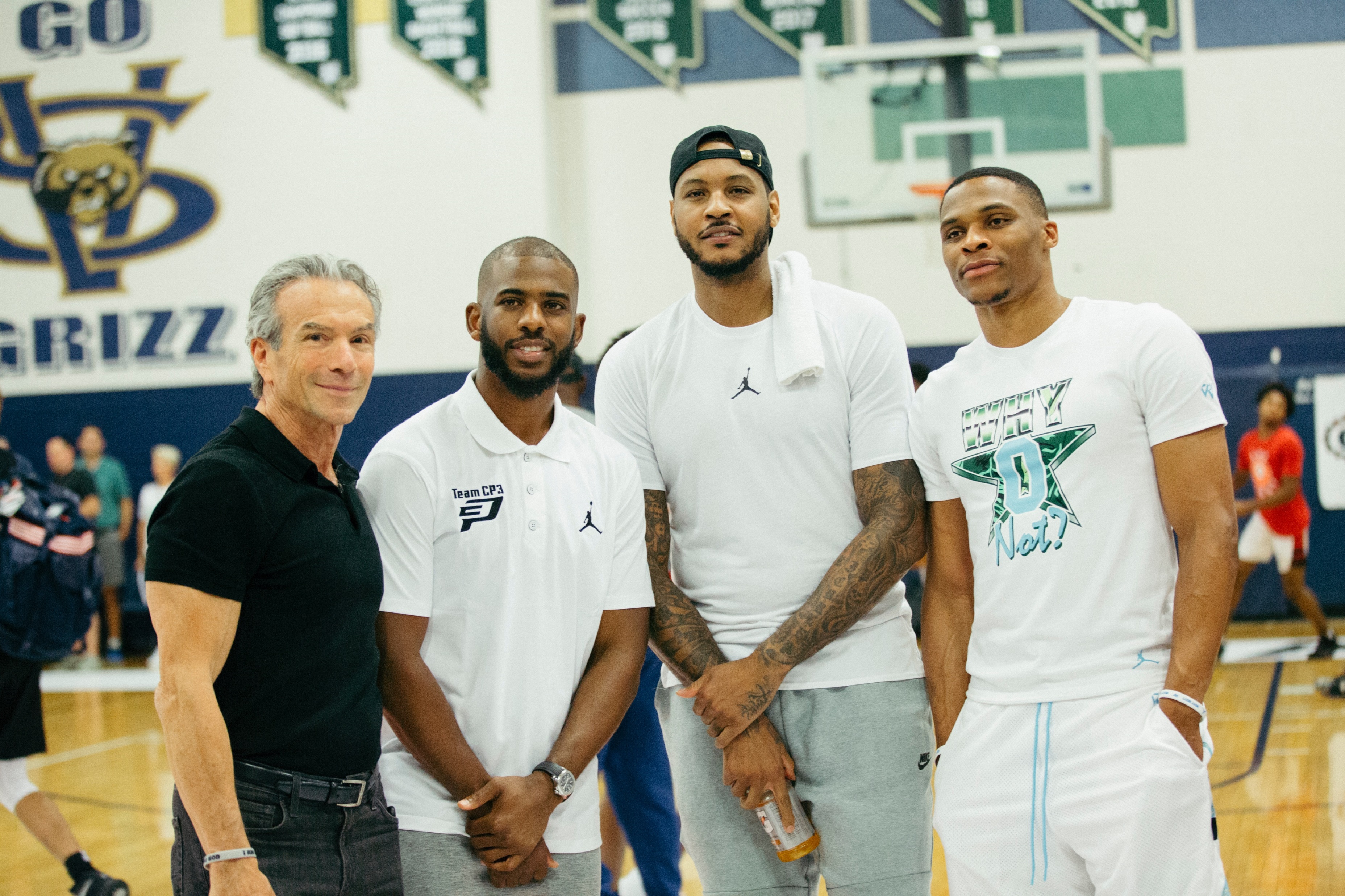 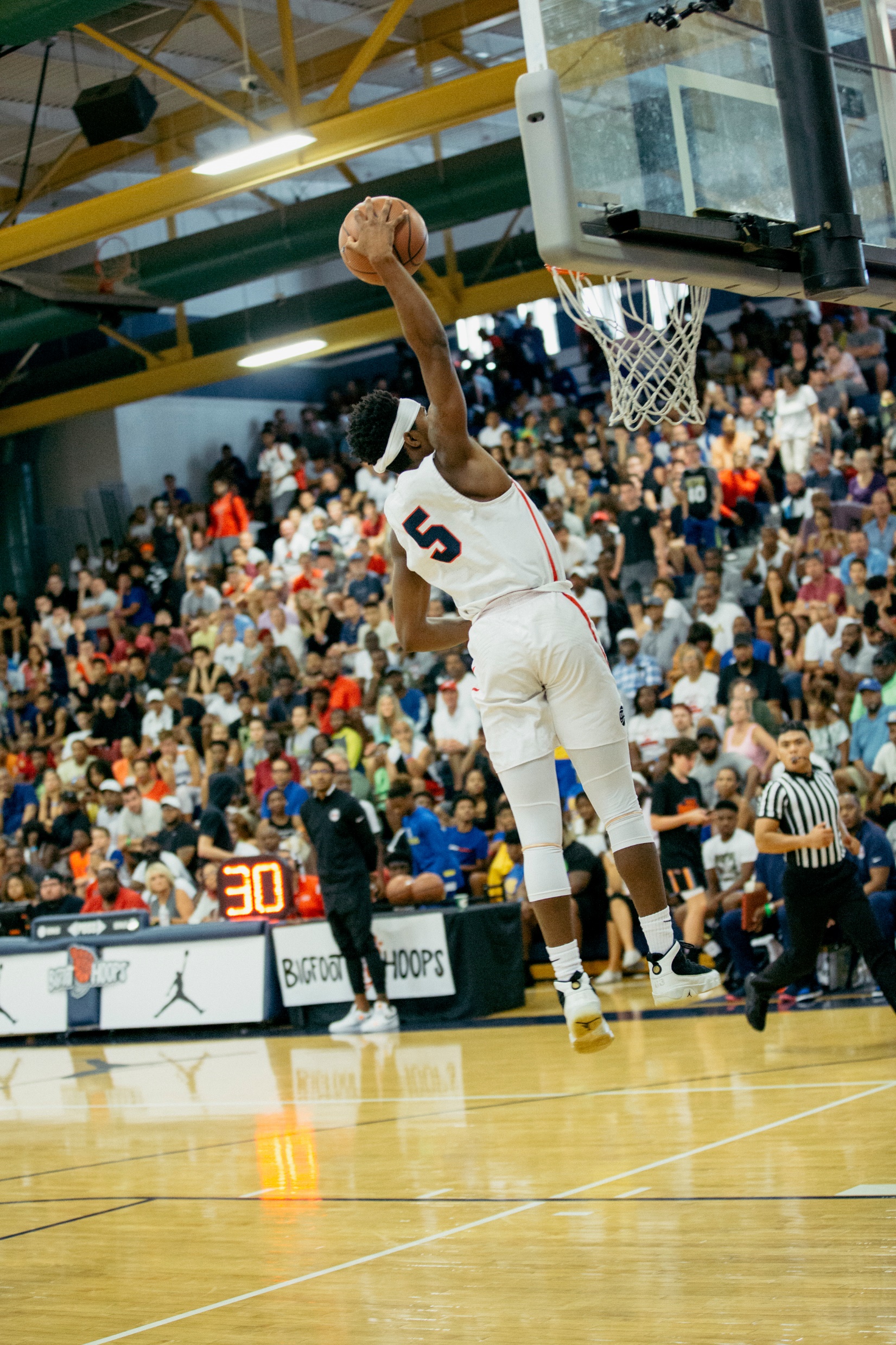 2018 Las Vegas Classic
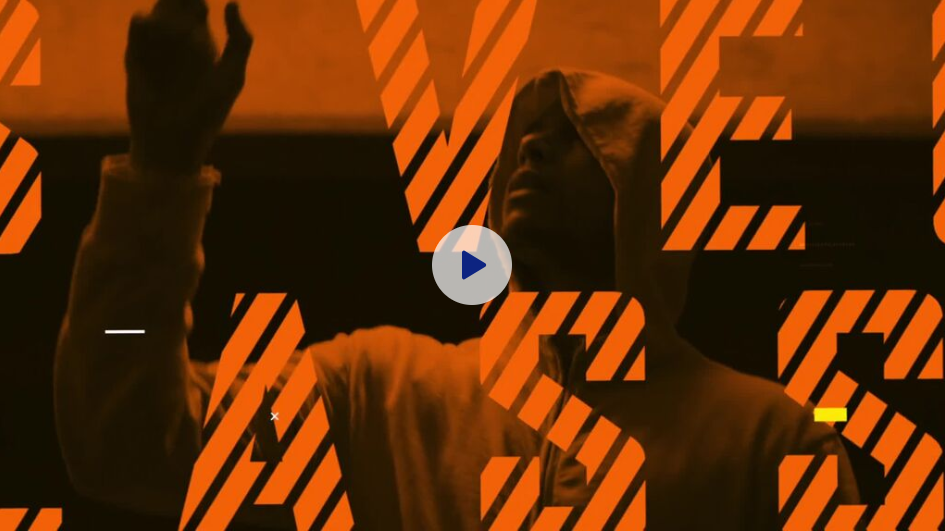 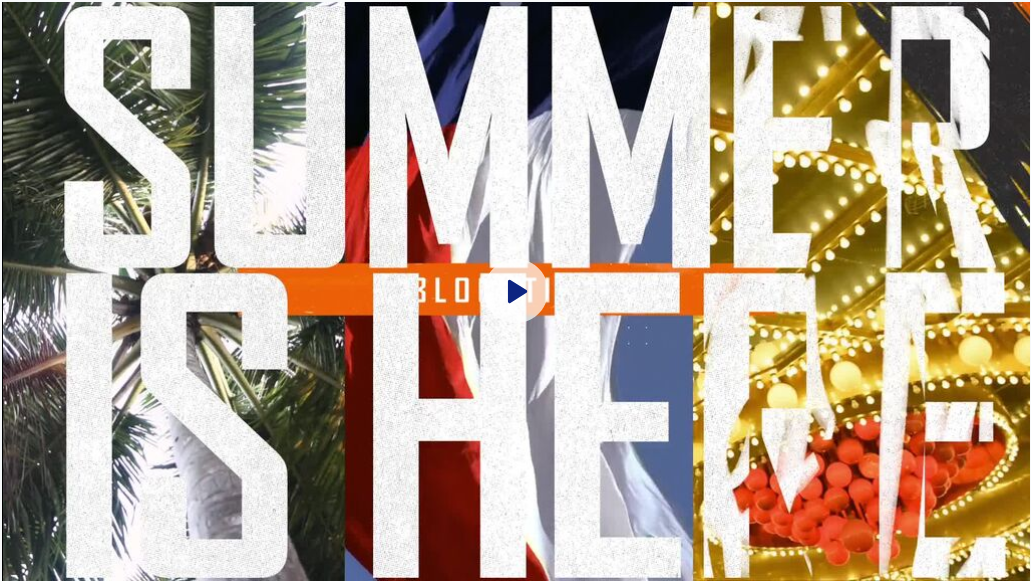